Figure 5. Layer 2/3–4-specific genes. Upper (A, B) and lower (C, D) panels show SCF and MEF-2C expressions, ...
Cereb Cortex, Volume 14, Issue 10, October 2004, Pages 1144–1152, https://doi.org/10.1093/cercor/bhh074
The content of this slide may be subject to copyright: please see the slide notes for details.
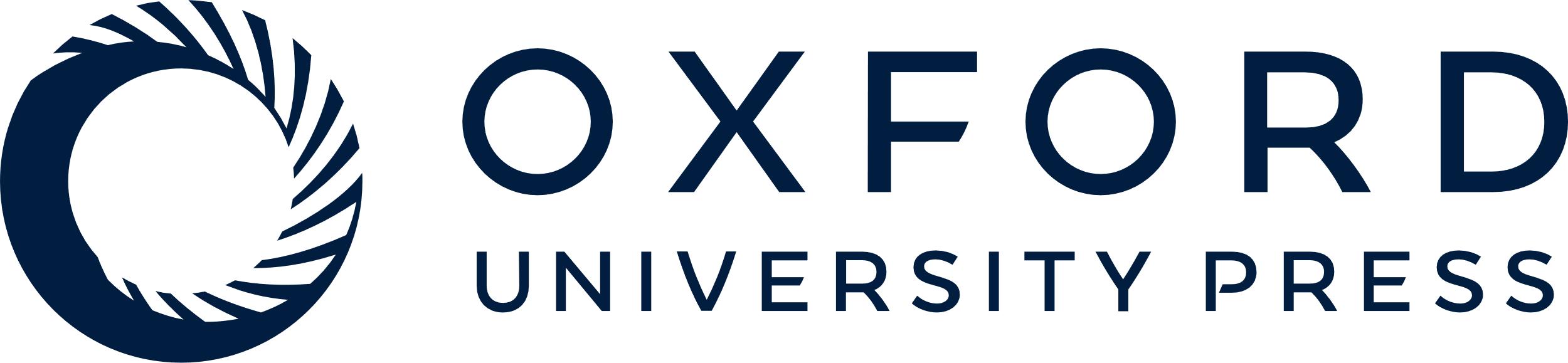 [Speaker Notes: Figure 5. Layer 2/3–4-specific genes. Upper (A, B) and lower (C, D) panels show SCF and MEF-2C expressions, respectively. Am, amygdala; Cb, cerebellum; Hb, habenular nucleus; MD, mediodorsal thalamus; OB, olfactory bulb; VB, ventrobasal complex of thalamus; vLG, ventral part of the lateral geniculate nucleus. Bar indicates 1 mm.


Unless provided in the caption above, the following copyright applies to the content of this slide:]